Экологическая этика как направление работы в ОУ.
Практически всю таблицу Менделеева обнаружили экологи в Москве-реке ниже школы №63. Таблицу отреставрировали, высушили и вернули школе. 
Сибирские экологи забили тревогу. Насмерть. 
Из новейшего учебника : "Растения очень полезны - они выделяют кислород, жизненно необходимый для сгорания топлива автомобиля"
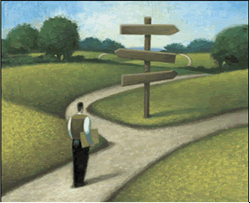 (греч.- «нрав, обычай») — философская дисциплина, предметом исследования которой являются мораль и нравственность.
Этика
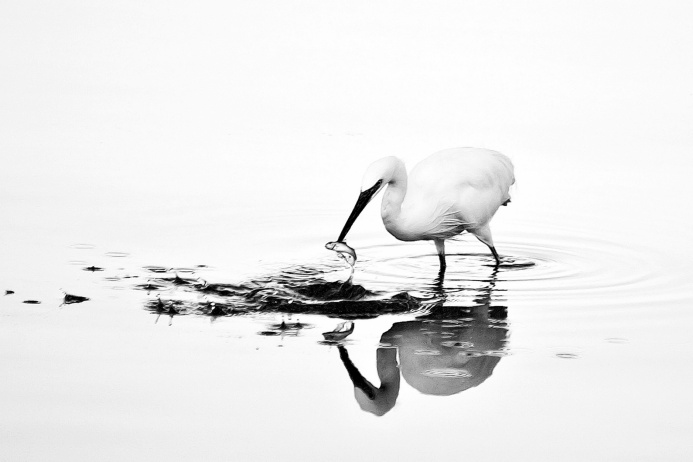 это учение о моральных отношениях природы и человека, которое основано на принятии природы как морального партнера, равноправии всего живого и ограничении потребностей и прав человека.
http://www.abccba.ru/abc88.php
Экологическая этика
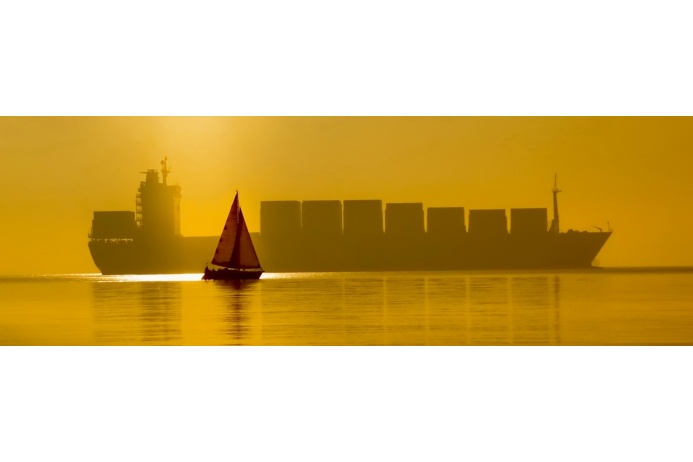 80е годы 20 века – основатели 
     О. Леопольд и     
     А. Швейцер

1982 г. - Генеральной Ассамблеей ООН принята Всемирная хартия природы 

В России впервые о экологической этике сказано в Уставе благочиния 1782 г. В пользу защиты окружающей природы высказывались Тургенев, Достоевский, Толстой и многие другие.
История:
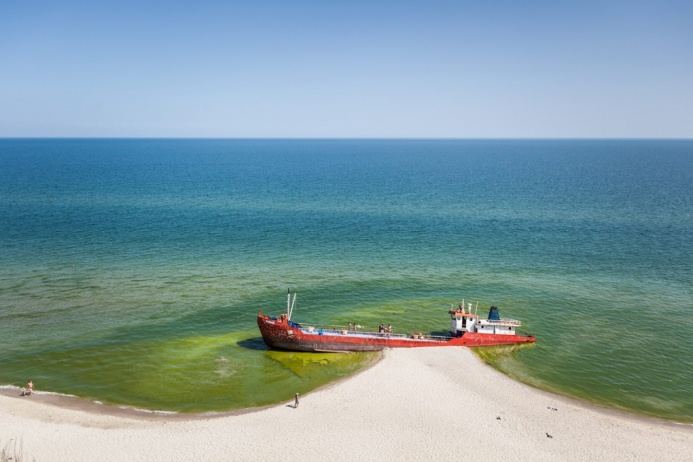 ФГОС 
Личностные результаты:

формирование основ экологической культуры соответствующей современному уровню экологического мышления, развитие опыта экологически ориентированной рефлексивно-оценочной и практической деятельности в жизненных ситуациях.
Почему?
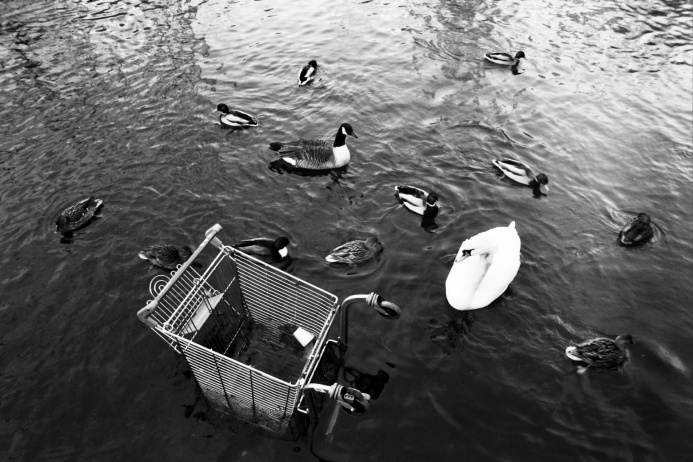 осознание и деятельность




создание условий, постановка целей,  выполнение операций и действий
Как?
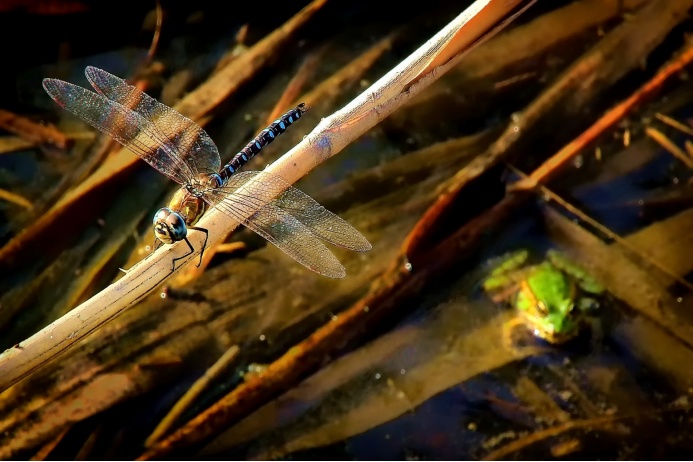 Не навреди.

Не вмешивайся

Будь порядочным.

Соблюдай права природы.

Компенсируй ущерб.

http://www.endemyc.ru/etica.html
Принципы:
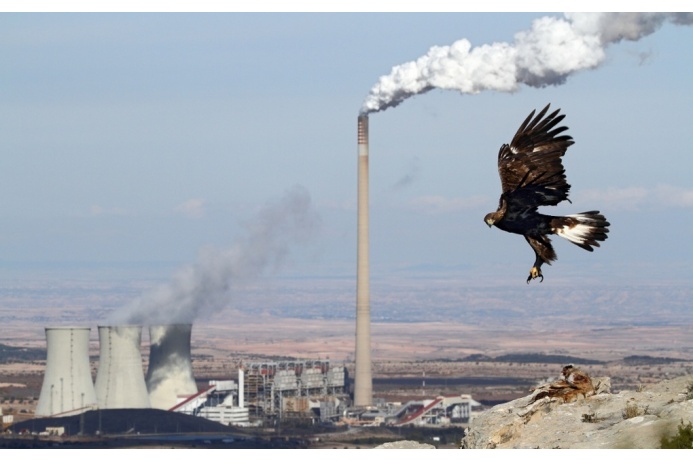 знакомство обучающихся со знаниями о моральных отношениях человека с природой (основанных на восприятии природы как морального партнера, равноправии и равноценности всего живого, а также ограничении прав и потребностей человека) и формирование  экологического сознания.
Цель  ЭЭ:
(как направления работы в ОУ)
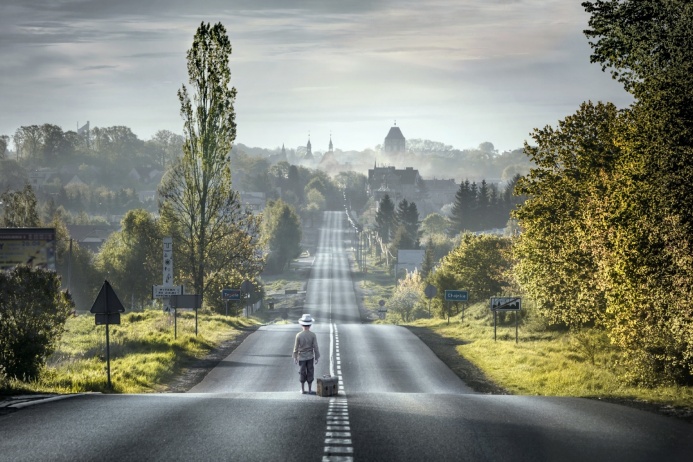 Изучение морально-этических основ 
Распространение информации об основах моральной этики
Обсуждение экологических проблем с точки зрения экологической этики (проблем школы, города, региона, страны, мира)
Проведение мероприятий с целью предотвращения аморального поведения по отношению к природе (беседы, акции, мастер-классы и т.д.)
Работа с обучающимися, чье поведение противоречит основам экологической этики и нарушает права природы и других людей.
Создание условий для формирования экологического сознания учащихся.
Задачи:
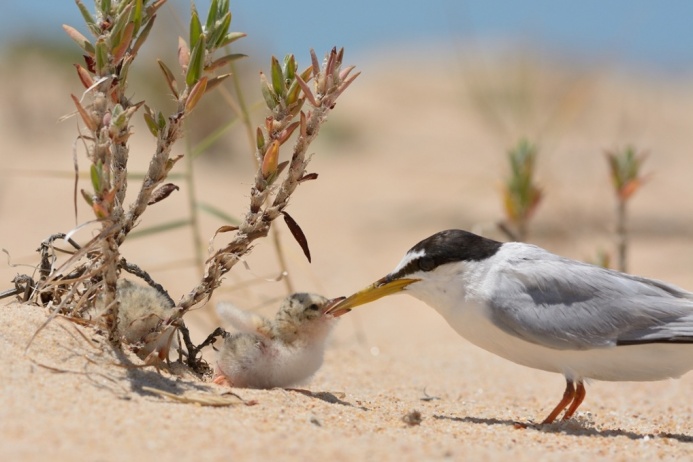 В культуре полезности человек – это вещь, 

в культуре достоинства личность – это ценность.
НЕПРОЙДЕННЫЙ ПУТЬ: ОТ КУЛЬТУРЫ ПОЛЕЗНОСТИ — К КУЛЬТУРЕ ДОСТОИНСТВА А.Г. АСМОЛОВ
Плешаков А. Великан на поляне или первые уроки экологической этики: учебное пособие. – М.: Просвещение, 2012. -160с.

	Борейко В.Е. Прорыв в экологическую этику: учебное пособие. – К.: Логос, 2013, ил. —168 с. — (Серия «Охрана дикой природы». Вып. 71).

	Ильиных И.А. Экологическая этика: учебное пособие. – Горно-Алтайск: РИО ГАГУ, 2009. – 434 с. 

http://www.geo.ru/ekologiya
Литература:
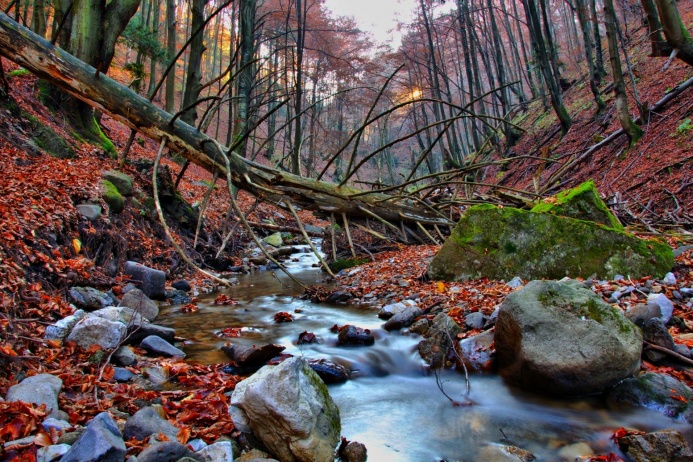 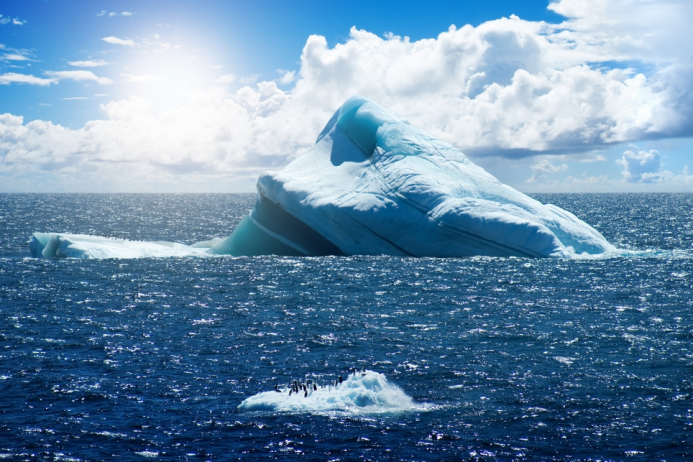 Спасибо за внимание и успехов в работе!